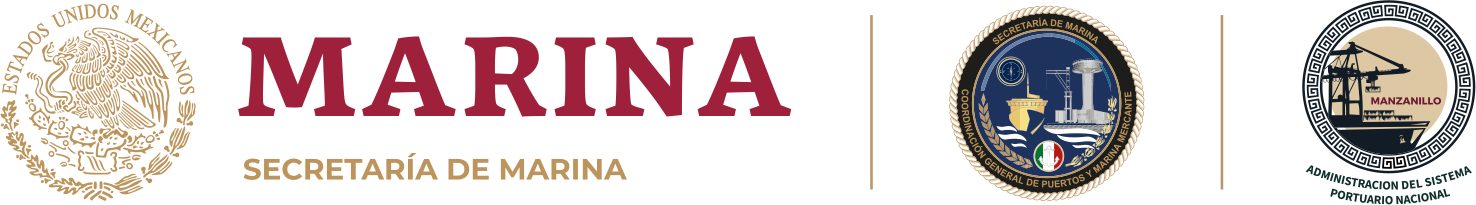 VII. Seguimiento al Desempeño Institucional. 	c) Pasivos contingentes.
[Speaker Notes: LIC. ALFONSO GIL MEDINA, GERENTE JURÍDICO]
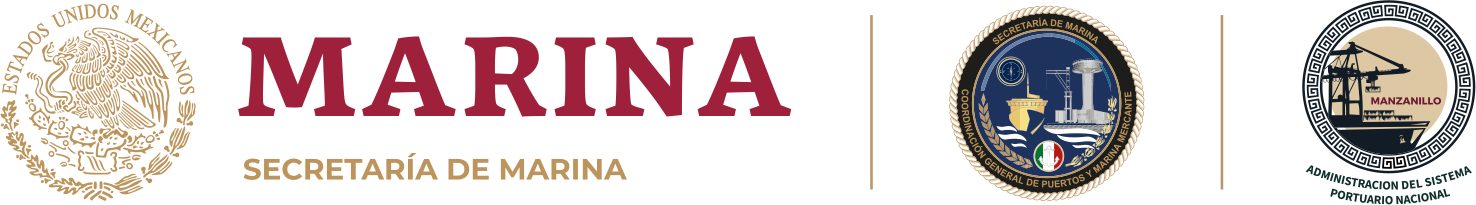 [Speaker Notes: LIC. ALFONSO GIL MEDINA, GERENTE JURÍDICO]
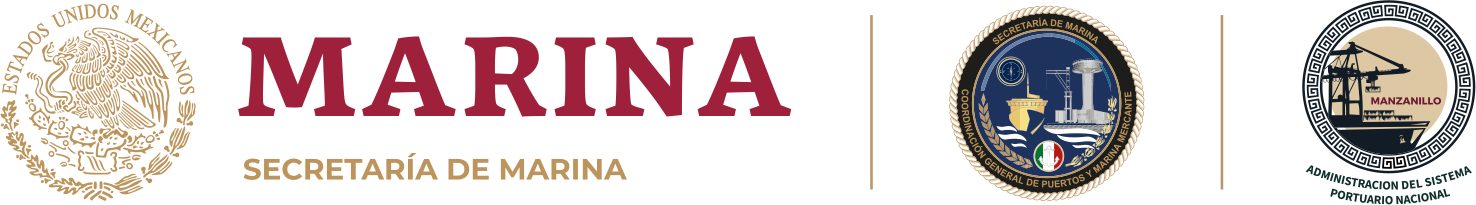 [Speaker Notes: LIC. ALFONSO GIL MEDINA, GERENTE JURÍDICO]